19 March 2023
Sign diagrams
LO: To use sign diagrams to determine the sign of a function.
Sign diagrams
Sign diagrams consist of:
A horizontal line which represents the x-axis
Critical values, which indicate where the function is zero or undefined
Positive (+) and negative (‒) signs indicating where the function is positive or negative
We use a solid line to indicate where the function is zero
We use a dashed line where the function is undefined
Sign diagrams
Example 1:
Consider the function y = f(x)
Draw the corresponding sign diagram
Find the critical values
where the function is zero
where the function is undefined
We use a solid line to indicate where the function is zero
y
f(x)
We use a dashed line to indicate where the function is undefined
Positive (+) signs indicating where the function is positive.
x
Negative (-) signs indicating where the function is negative.
5
-4
2
4
-3
3
1
-2
0
-5
-1
-
-
+
+
This is the corresponding sign diagram
and 2 < x < 3
x < 1
Intervals where the function is negative
2
-2
-3
0
1
-1
3
and  x > 3
Intervals where the function is positive
1 < x < 2
Sign diagrams
Example 2:
Consider the function y = x2 – 2x – 3
Sketching the graph
Draw the corresponding sign diagram
Factorising y = (x + 1)(x – 3)
Finding the critical values where the function is zero
x = 3
y
x = –1
We use a solid line to indicate where the function is zero
Positive (+) signs indicating where the function is positive.
x
Negative (-) signs indicating where the function is negative.
5
-4
2
4
-3
3
1
-2
0
-5
-1
+
+
-
This is the corresponding sign diagram
and x > 3
x < –1
Intervals where the function is positive
2
1
-2
-3
0
-1
3
Intervals where the function is negative
–1 < x < 2
Sign diagrams
Consider the function y = –(x +3)(x – 2)
Example 3:
Sketching the graph
Draw the corresponding sign diagram
Finding the critical values where the function is zero
y
x = 2
x = –3
We use a solid line to indicate where the function is zero
Positive (+) signs indicating where the function is positive.
x
Negative (-) signs indicating where the function is negative.
-
-
+
This is the corresponding sign diagram
5
-4
2
4
-3
3
1
-2
0
-5
-1
and x > 2
x < –3
Intervals where the function is negative
2
1
-2
-3
0
-1
3
Intervals where the function is positive
–3 < x < 2
Sign diagrams
Consider the function y = 3(x – 1)2
Example 4:
Sketching the graph
Draw the corresponding sign diagram
Finding the critical values where the function is zero
y
x = 1
We use a solid line to indicate where the function is zero
Positive (+) signs indicating where the function is positive.
x
Negative (-) signs indicating where the function is negative.
+
+
This is the corresponding sign diagram
5
-4
2
4
-3
3
1
-2
0
-5
-1
Intervals where the function is positive
x < 1
and x > 1
2
1
-2
-3
0
-1
3
Sign diagrams
Example 5:
Sketching the graph
Draw a sign diagram for the function.
Find the critical values
y
where the function is zero
is never zero
where the function is undefined
We use a dashed line to indicate where the function is undefined
x
Positive (+) signs indicating where the function is positive.
0
5
-4
2
4
-3
3
1
-2
-5
-1
Negative (-) signs indicating where the function is negative.
-
+
This is the corresponding sign diagram
x < 0
Intervals where the function is positive
0
2
1
-2
-3
-1
3
Intervals where the function is negative
x > 0
Sign diagrams
Consider the function y = –x3 + 4x
Example 6:
Sketching the graph
Draw a sign diagram for the function.
Factorising y = x(x + 2)(x – 2)
Finding the critical values where the function is zero
y
x = 2
x = 0
x = –2
We use a solid line to indicate where the function is zero
x
Positive (+) signs indicating where the function is positive.
-5
-4
-3
-2
1
2
3
4
5
-1
0
Negative (-) signs indicating where the function is negative.
-
+
-
+
This is the corresponding sign diagram
and 0 < x < 2
x < –2
Intervals where the function is positive
-3
2
0
-2
-1
1
3
and  x > 2
Intervals where the function is negative
–2 < x < 0
Thank you for using resources from
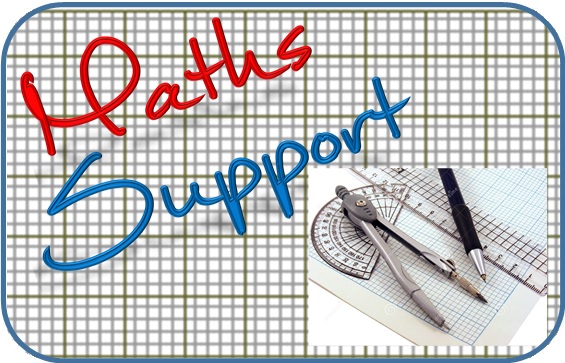 For more resources visit our website
https://www.mathssupport.org
If you have a special request, drop us an email
info@mathssupport.org